Jefferson Lab’s ATLis(Accelerator Task List)
Accelerator Safety Workshop
September 21, 2016
Steve Suhring
Accelerator Manager
[Speaker Notes: Budget constraints prevented me from attending in person.]
JLab’s Main Machine
CEBAF:
Continuous Electron Beam Accelerator Facility
First large scale application of Superconducting 
   Radio Frequency Technology (1990’s)
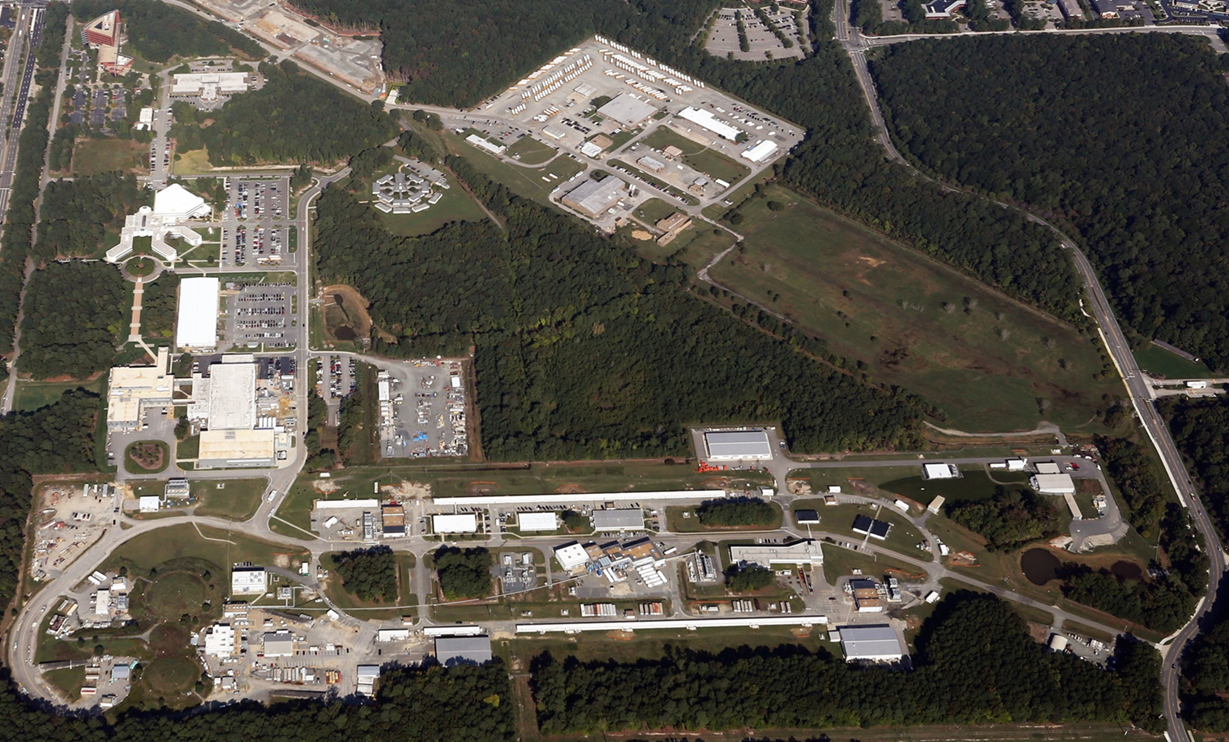 e- Injector
Linear Accelerators
Central Helium Liquefier
D
A
B
C
~1 mile around
2
[Speaker Notes: Recent doubling of the machine energy went very well. 
Much work was done interspersed with running the ‘old machine’.
Allowed for a broad platform for communication.

We have started conducting experiments with the newly rebuilt machine.]
ISM Core Functions
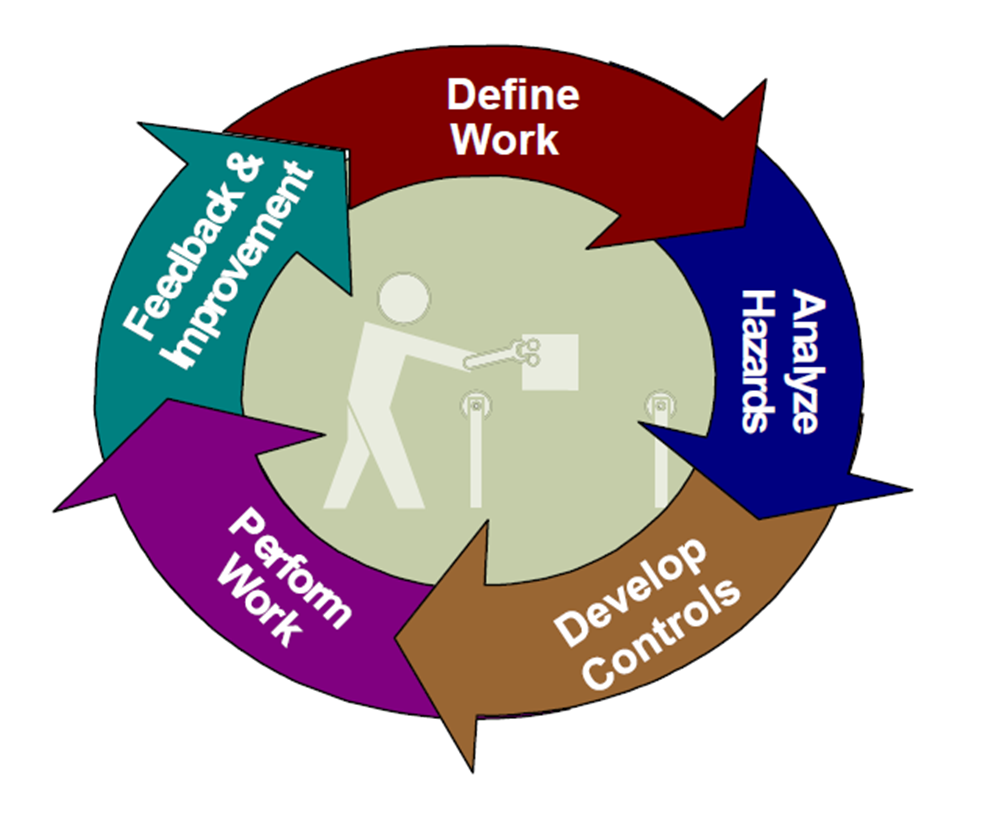 3
[Speaker Notes: DOE graphic that will be referenced throughout the talk.]
ATLis: Accelerator Task List
Developed by JLab for work planning
Oversight by an informal user group.

Migrated from Accelerator Division to 
       Engineering, Software Application Group,  
       Accelerator Physics (Beam Tests), 
       Experimental Physics and Facilities

Promotes interdepartmental/interdivisional 
       communication

How does this tool address work planning?
4
[Speaker Notes: Work planning.
Hazard analysis and mitigation plan.
Documentation.
Communication.]
ATLis front page
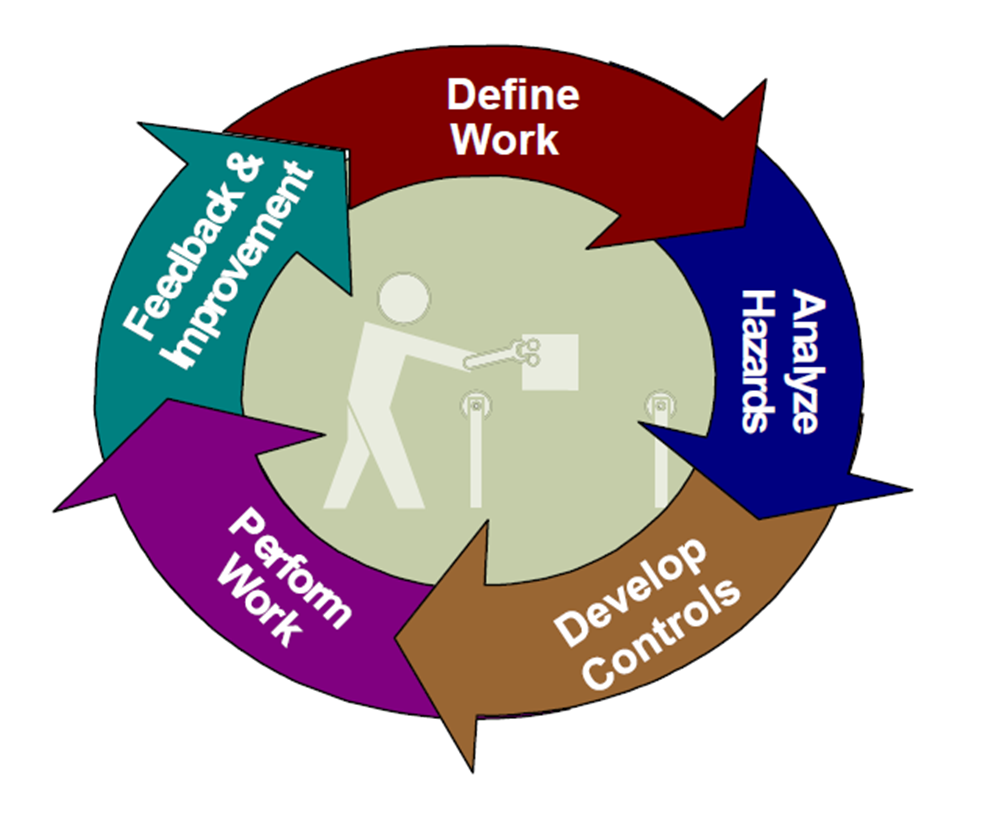 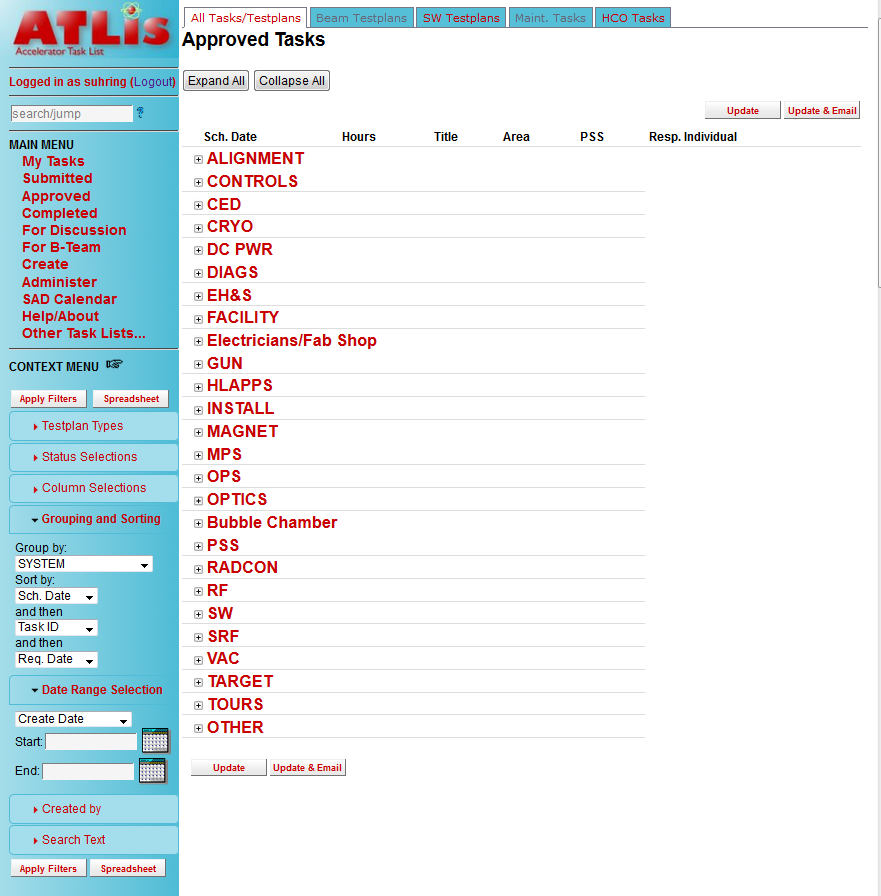 Easy to access and use

Group training provided

Addresses DOE Work Planning

Accepted and working well
ATLis Link (internal)
5
[Speaker Notes: Developed to address the ASO Guidance for work planning and control and provide a useful tool to plan, document, and review work.  Password protected both on and off site. 

In use since 2003. About 16,000 tasks (repairs, installations, software and beam tests) since the beginning. About 6 per day.]
ATLis Create Task I
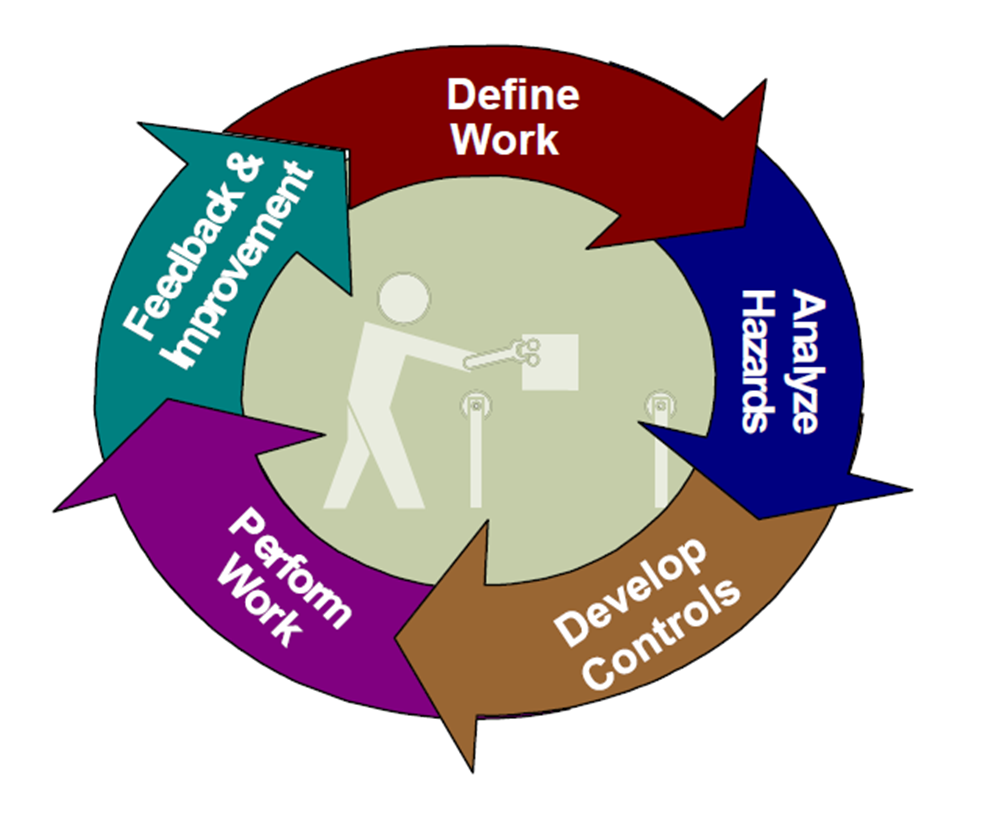 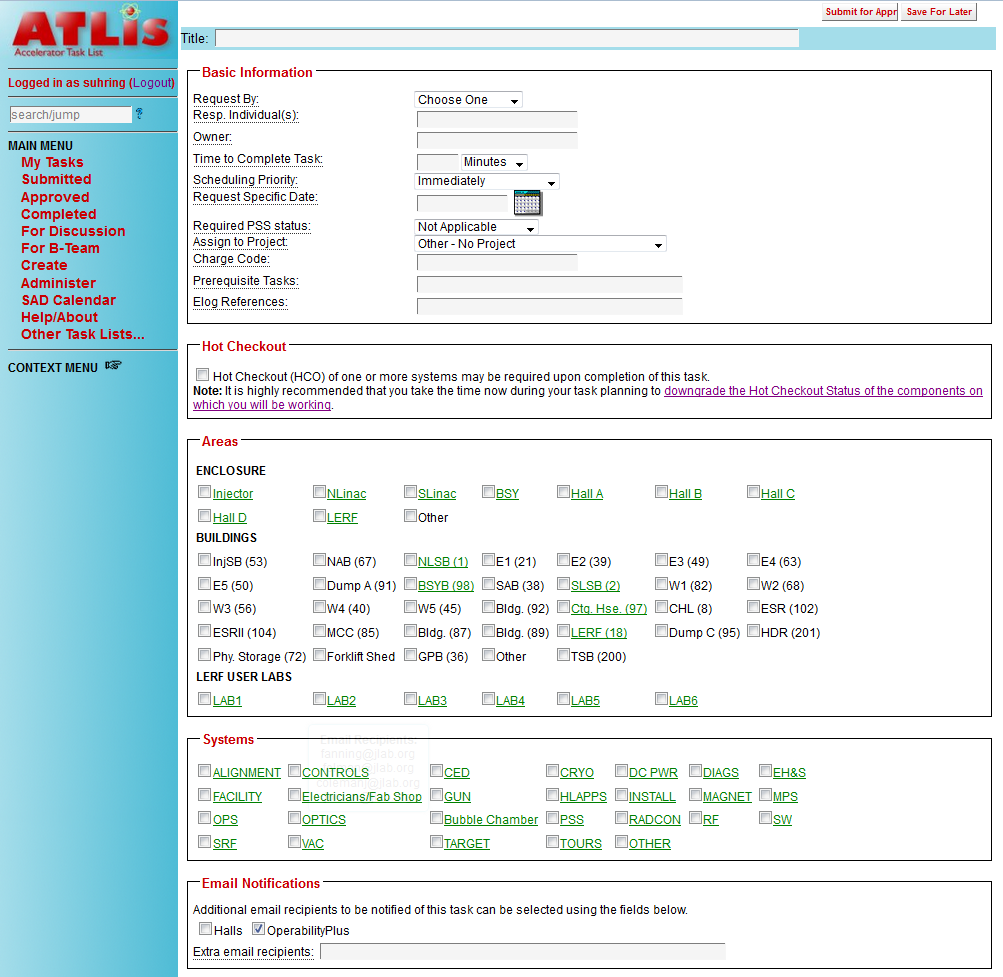 Basic Information:    Task Title
    Responsible Individual
    Location
    Affected Systems
    Additional Notification

All Systems and Enclosures 
   have auto-email distribution
ATLis Link (internal)
6
[Speaker Notes: Anyone can write an ATLis task. Most are written by the people doing the work. They own the process for their work. Automatic email list managed by Operability Group Leader. They are the person responsible for all work done on and to the machine. C’est moi.]
ATLis Create Task II
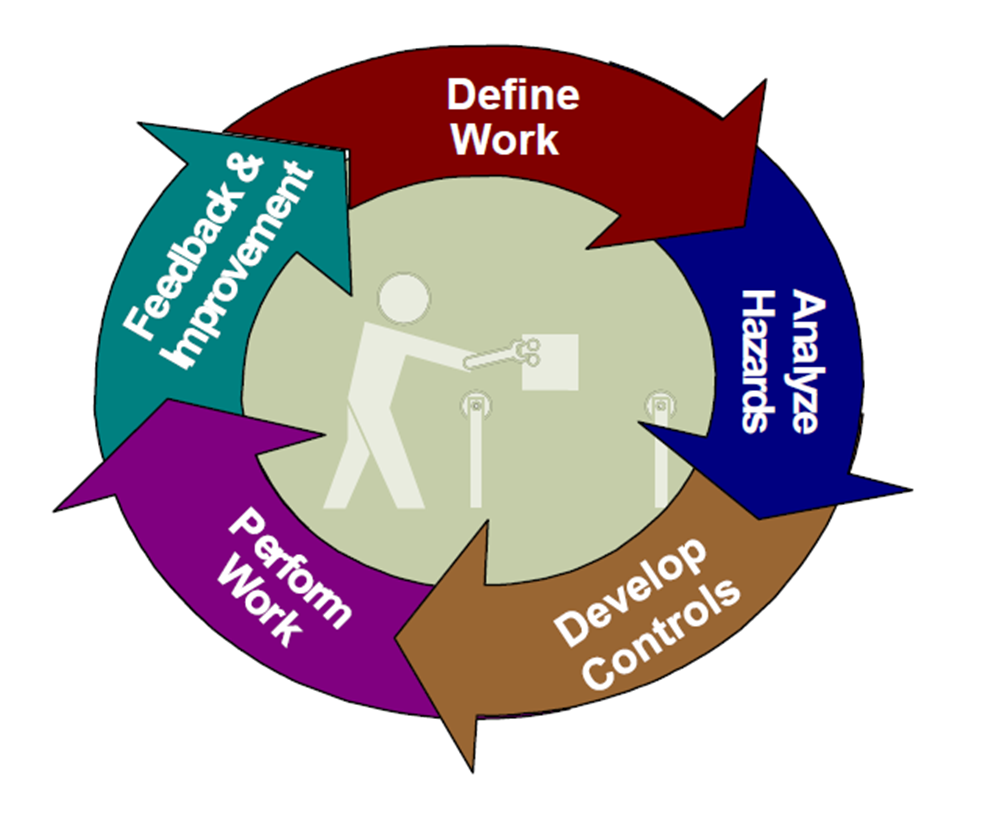 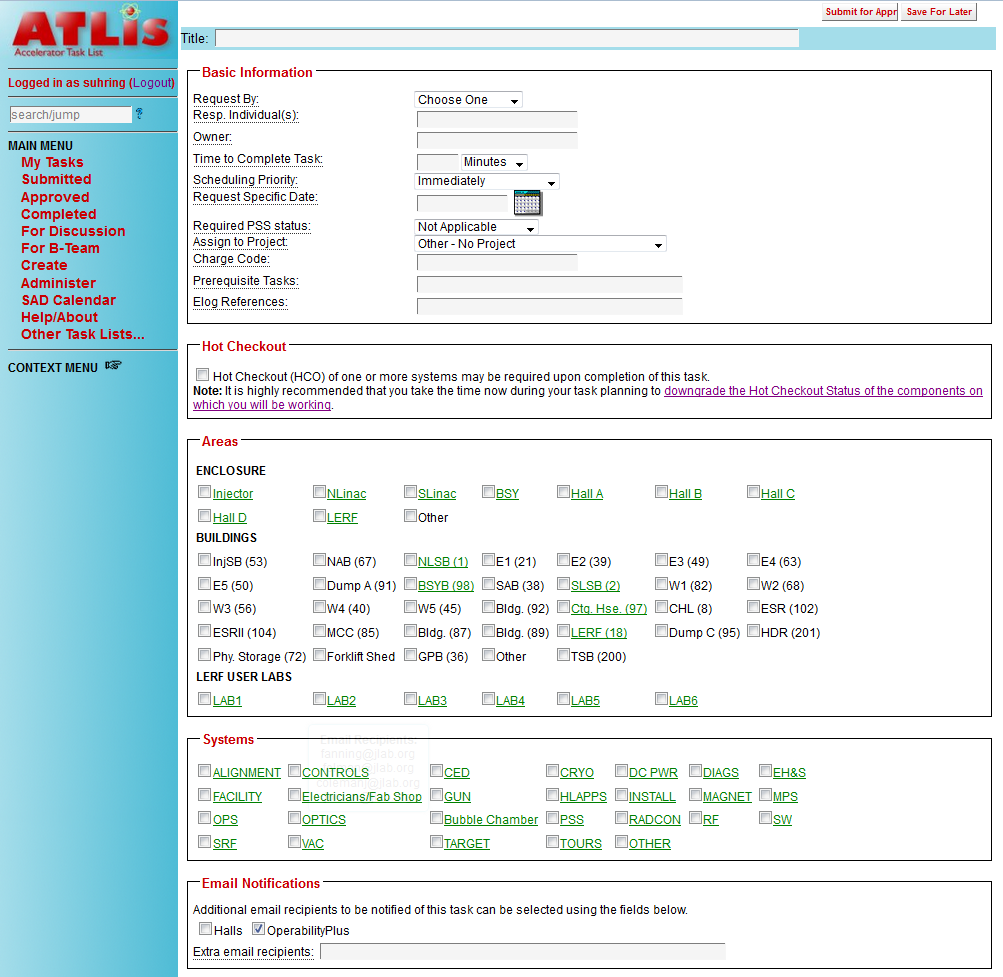 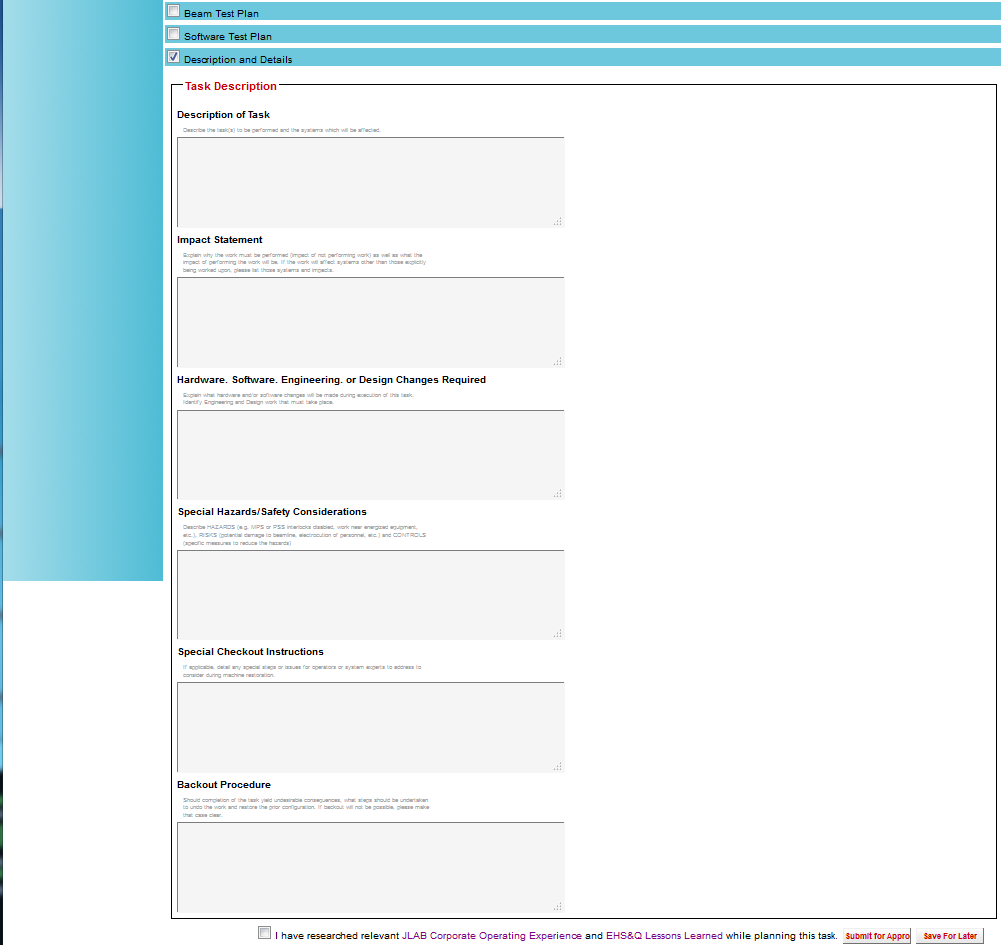 Additional Information:
   Description
   Impact Statement
   Changes
   Special Hazards/Safety        
   Special Checkout
   Backout Procedures

Information stored in an 
   Oracle database
ATLis Link (internal)
7
[Speaker Notes: Alpha Numeric entries allow for more complete descriptions than simple check boxes.

ATLis is used for planned work AND immediate repairs. It takes about 10 minutes to write an ATLis task. This allows the work to be thought through before starting.]
ATLis Create Task III
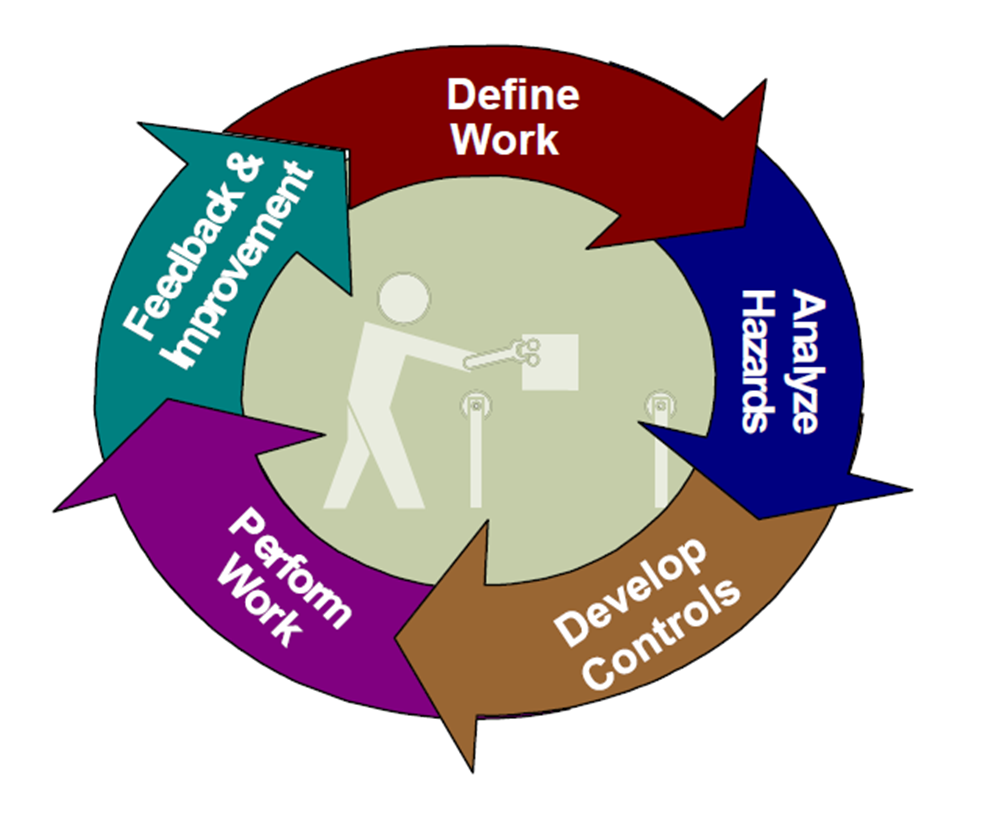 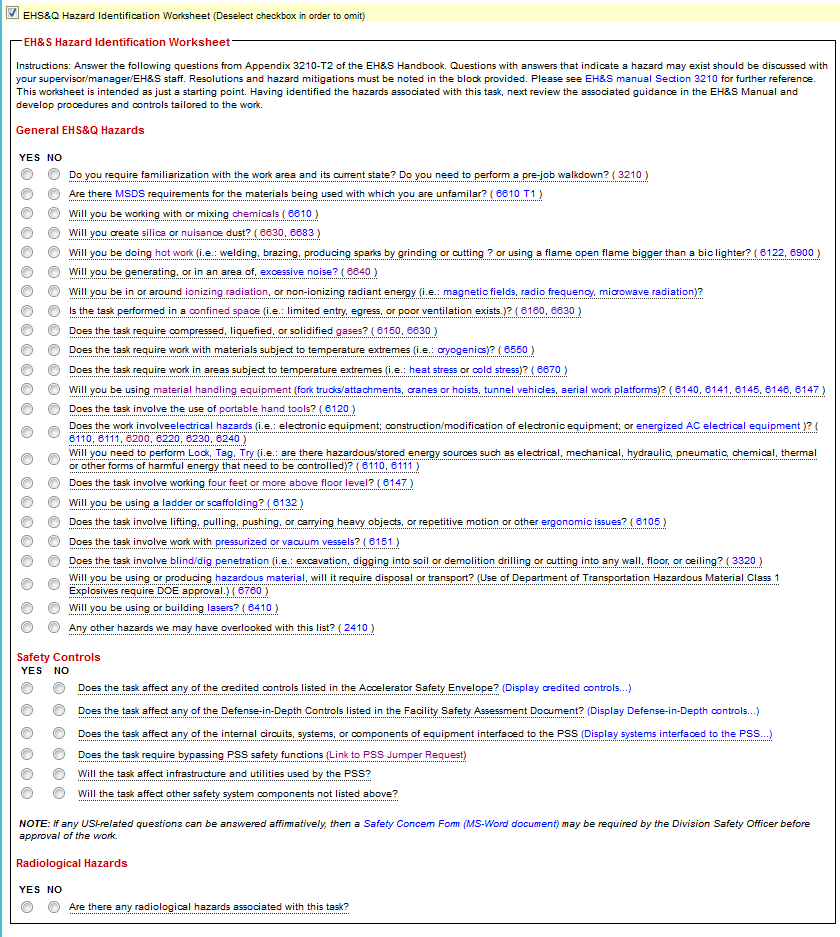 ESH Hazard ID Worksheet:
   Developed from the JLab ESH Manual
   Hyperlinks to ESHQ guidance resources
   Comments fields for addressing Hazards

Safety Controls Section
   Credited Controls and Defense in Depth
   Automatically pings Safety Systems Group
   Link to Safety Concern Form

Radcon Hazards called out
ATLis Link (internal)
8
[Speaker Notes: Hazard ID augments work plan from a safety point of view. Space is provided to document hazard mitigation plans. Stand alone section on Credited Controls and Radiologic hazards.]
ATLis Create Task IV
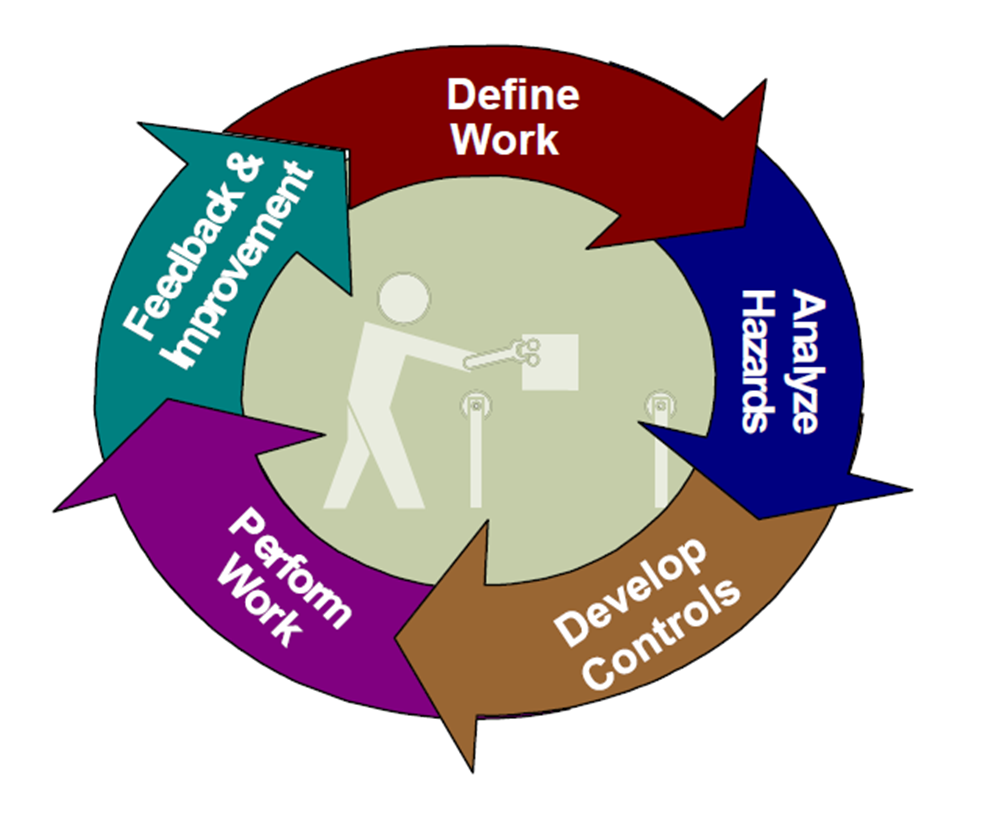 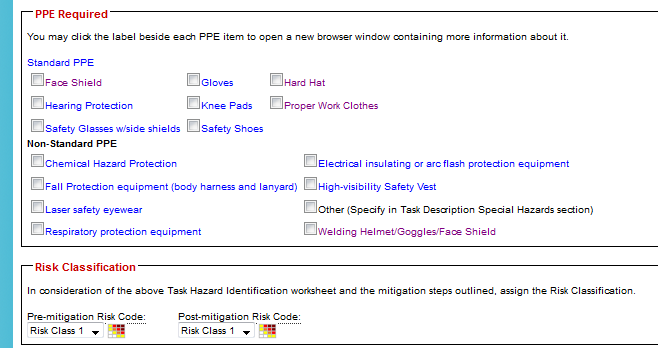 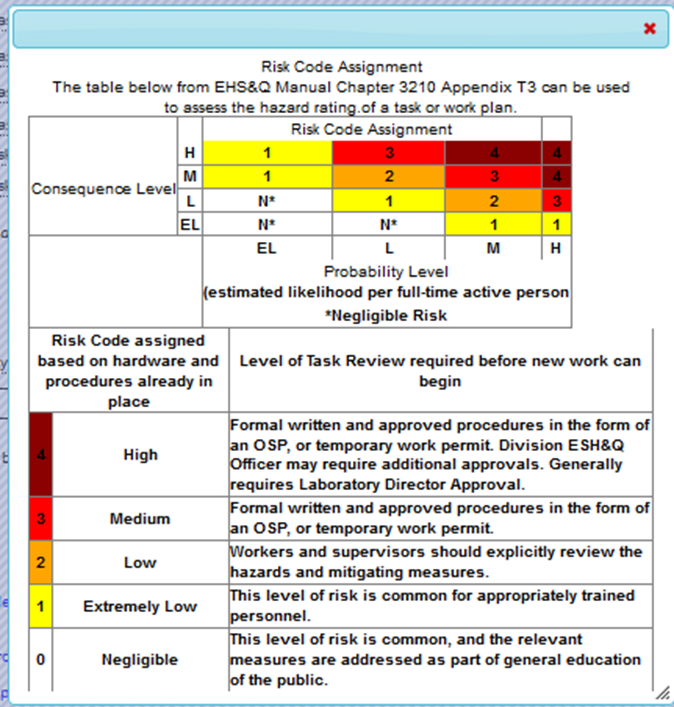 PPE Checklist with additional 
   info links

Risk Classification Guidance

WPC Documentation Triggers
ATLis Link (internal)
9
[Speaker Notes: Risk Classification may be somewhat subjective, but it calls attention to more complex or hazardous tasks.  WPC Work Planning and Control. All JLab workers trained on this.]
ATLis Task Review I
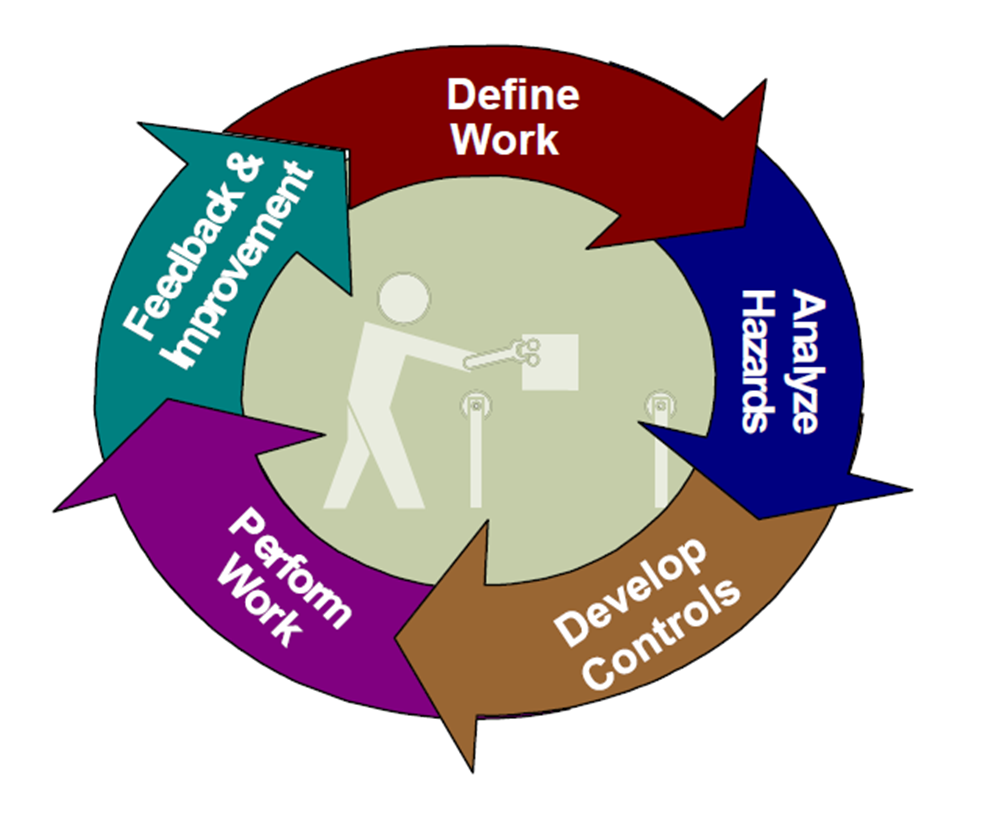 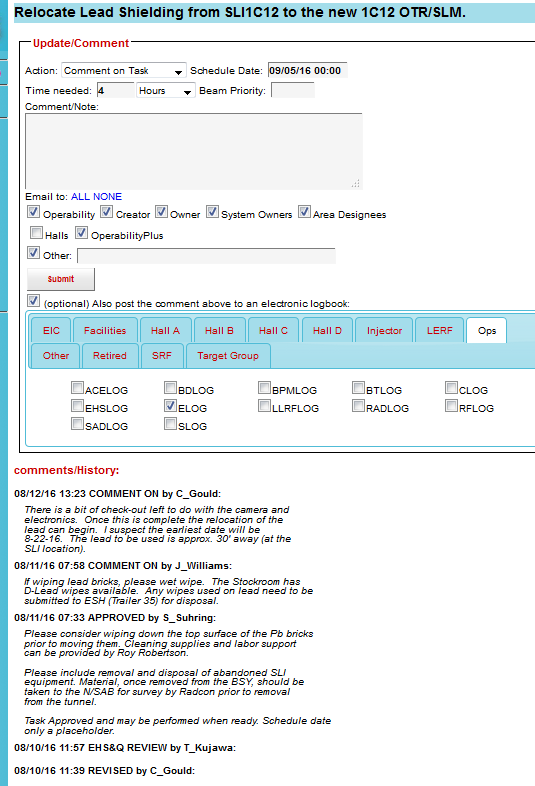 Initial Hazard Analysis by Owner
   This includes a comments field 
   for Owner to outline controls 

Controls can also be added 
   through the ESH Review

All participants can provide 
   guidance or comments
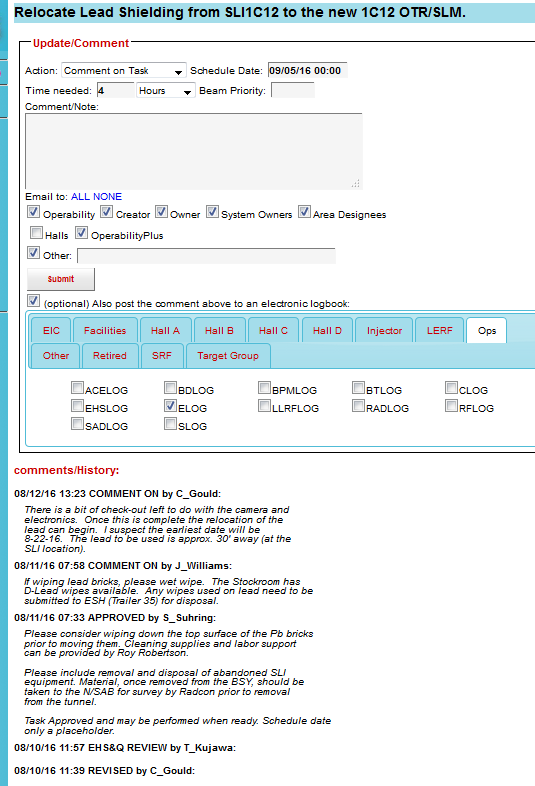 ATLis Link (internal)
10
[Speaker Notes: Comments Fields used to document progress, problems, guidance. Anyone can add a Comment. In this instance, Operability, ESHQ, Industrial Safety, Owner.

Comments are distributed to a wide audience and can generate additional conversation across groups.]
ATLis Task Review II
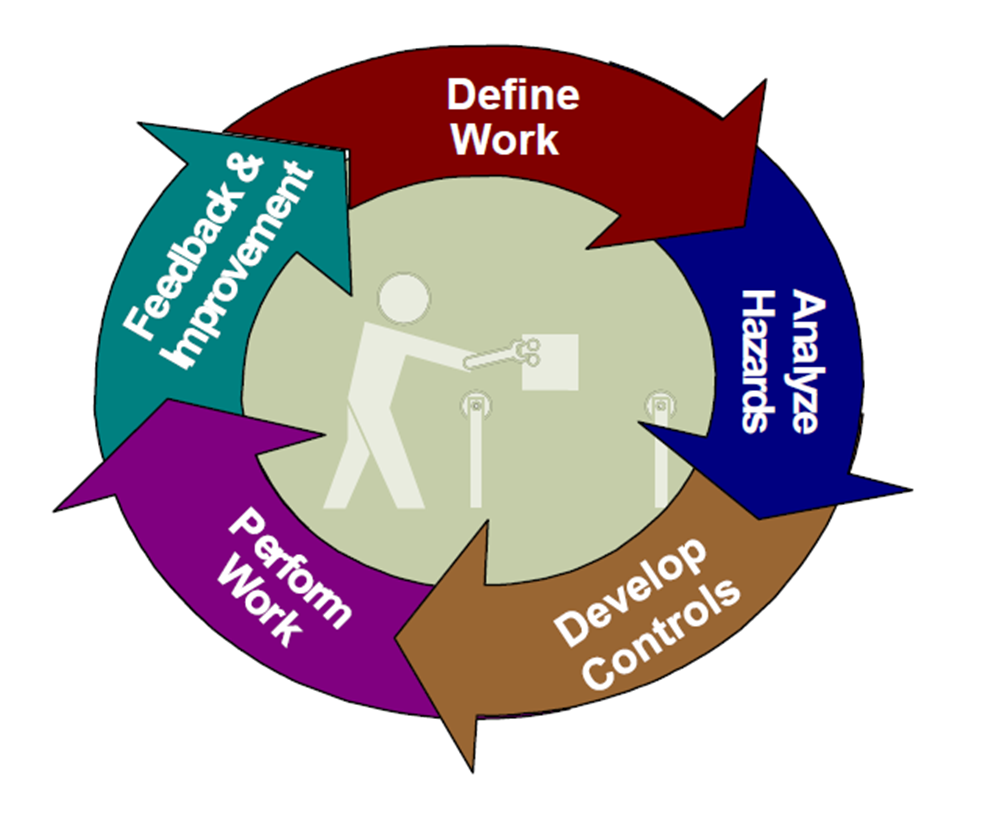 Comments / Controls
   Anyone with access to ATLis: co-workers, ESH, 
        supervisor, management, designers, field staff
   Information can be posted to the e-logbook

Email Distribution:
   By System, Location and Interest
   Every ATLis is sent to ESH for review	

Approval
   Accelerator Manager/Deputy or Crew Chief

NOTE: Work Authorization by Line Supervisor
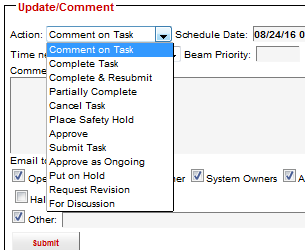 ATLis Link (internal)
11
[Speaker Notes: Work Approval goes through Accelerator Operations. Authorization is a term that refers to Supervisor-Field Worker OK. 
NOTE: Place Safety Hold can be instigated by anyone.]
ATLis Task Execution
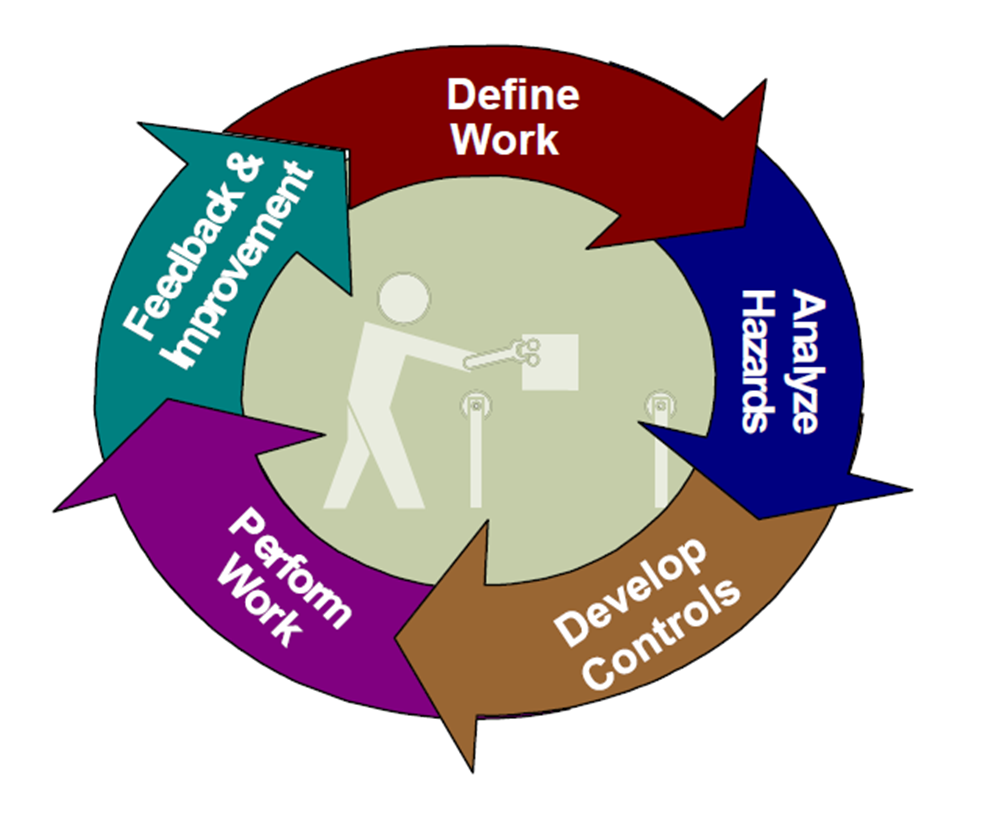 Work process governed by ESH Manual and 
   specific work plan for each ATLis task

Files, photos, formal work control 
   documents, etc. can be added / attached

Logbook postings and email distribution 
   increases awareness of comments, 
   concerns, questions, changes, progress. . .
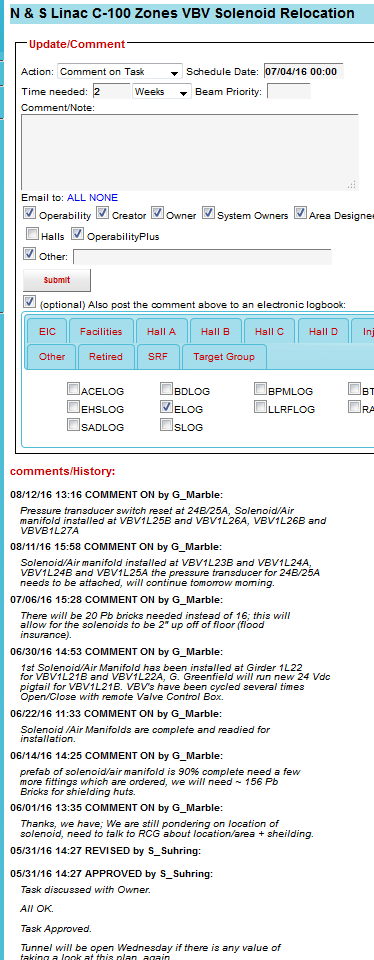 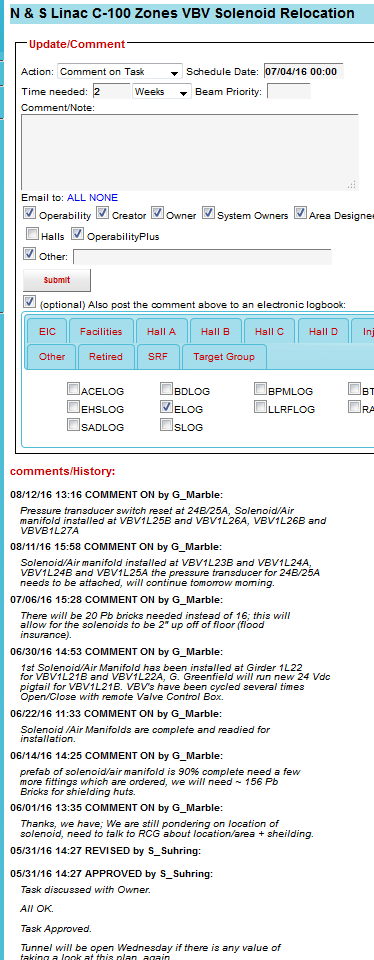 ATLis Link (internal)
12
[Speaker Notes: The ability to attach drawings, files, pictures, etc. makes each task self sufficient in documenting work.]
ATLis Task Completion
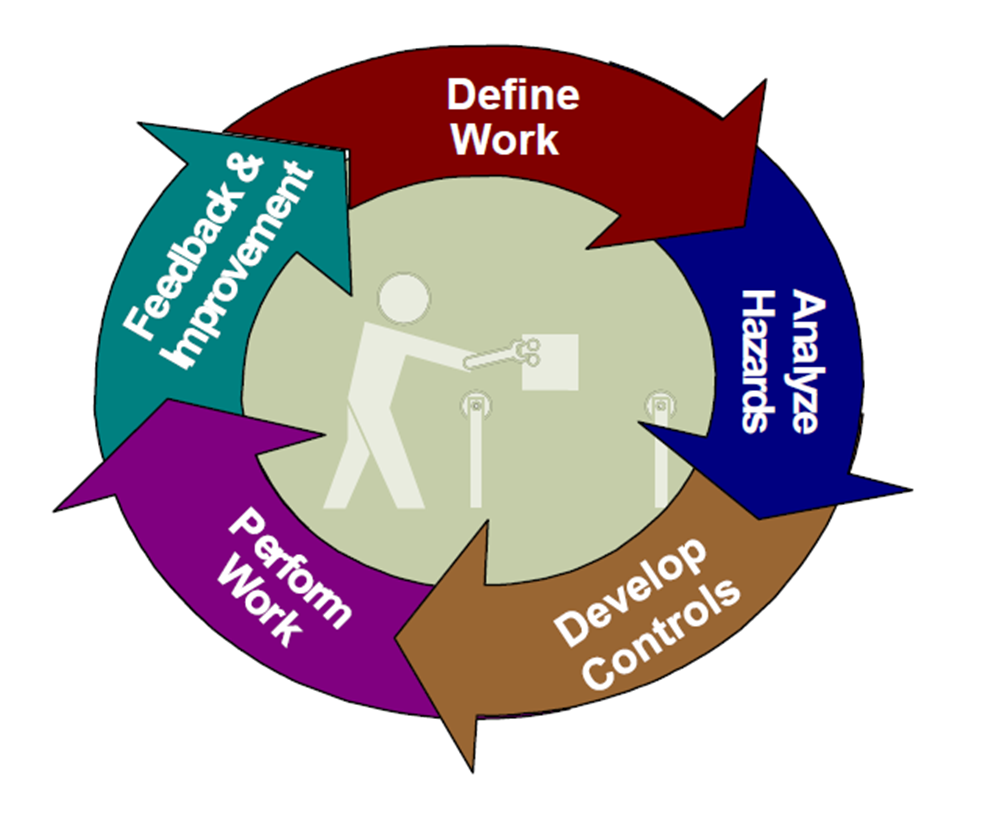 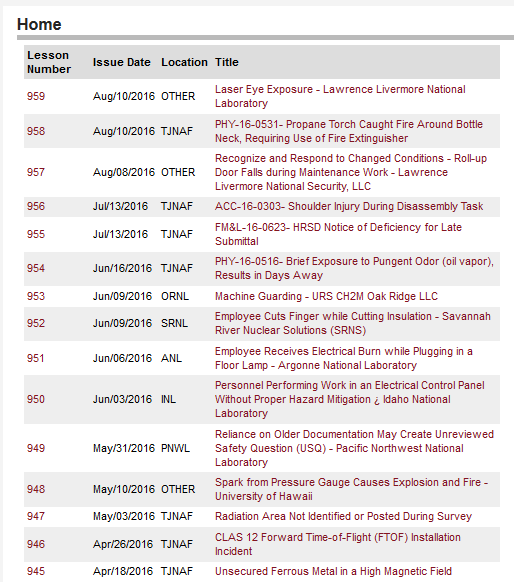 Upon completion, Owner or technician 
   closes ATLis task with final comments

Repeat tasks can be cloned and edited. This 
   avoids reinventing the wheel

Hyperlink to Lessons Learned on the ATLis
   ‘Create’ page for reference as new tasks 
   are developed

Lessons Learned Coordinator within ESHQ
ATLis Link (internal)
13
[Speaker Notes: Feedback / Continuous Improvement important for repetitive tasks, both from a quality and an ergonomic point of view.
Tasks can be cloned to ease re-write, but can be edited. Each is assigned a new unique ATLis tracking number. >80% of the tasks are written from scratch. We encourage this so that the worker re-assesses the work and work controls.]
Summer’16 Shutdown
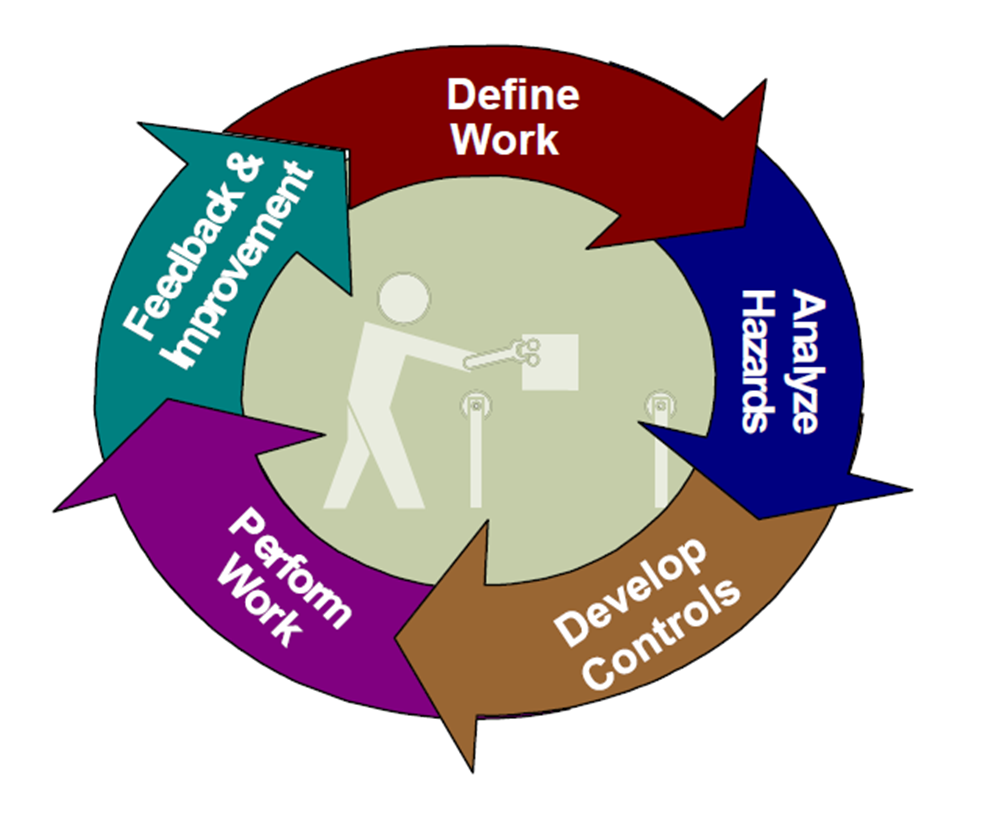 JLab TRC & DART
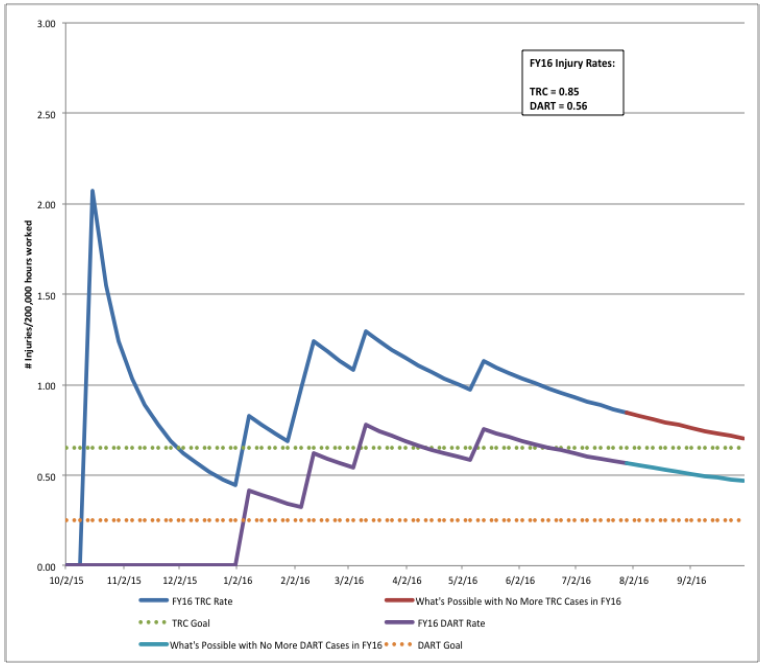 ATLis is an accepted part of the work process 
   at Jefferson Lab

It is a tool that helps address ISM 

Safety and communication can be improved 
   through the use of ATLis-like tools

Summer’16 Shutdown:  
   No TRC events on the Accelerator Site
ATLis Link (internal)
14
[Speaker Notes: Jefferson Lab’s Accelerator Task List may not be the only reason the safety record is good, but it contributes to the overall safety culture. 
It is hard to know, we feel that >90% of all work goes through ATLis. It is used because it benefits multiple groups: workers, supervisors, operations, ESH, Radcon, etc.]
ATLis / ISM Overview
5 Core Functions
1.) Define the Scope of Work   YES
2.) Analyze the Hazards   YES
3.) Develop and Implement Hazard Controls   YES
4.) Perform Work within Controls   YES
5.) Provide Feedback and Continuous Improvement   YES
7 Guiding Principals
1.) Line Management Responsibility for Safety
2.) Clear Roles and Responsibilities   
3.) Competence Commensurate with Responsibilities
4.) Balance Priorities   YES
5.) Identification of Safety Standards and Requirements   YES
6.) Hazard Controls Tailored to Work Being Performed   YES
7.) Operations Authorization   Conditional YES. 
          Operations approves the work, 
               authorization is a line management responsibility
15
[Speaker Notes: The focus of this presentation has been on Jefferson Lab’s ATLis and the ISM 5 Core Functions.  Most of the Guiding Principals are also addressed when using ATLis. 

Those Guiding Principles that are NOT addressed are covered either at a higher level or by the immediate supervisor of the workers.]
Contact Information
Steve Suhring
Jefferson Lab 
Accelerator Operations
suhring@jlab.org
757-269-7670
16
[Speaker Notes: Questions?]